Tercera Generación de las Computadoras
1964-1971
Inicios
Las computadoras de la tercera generación emergieron con el desarrollo de los circuitos integrados (pastillas de silicio) en las cuales se colocan miles de componentes electrónicos, en una integración en miniatura. Las computadoras nuevamente se hicieron más pequeñas, más rápidas, desprendían menos calor y eran energéticamente más eficientes.
Antes del advenimiento de los circuitos integrados, las computadoras estaban diseñadas para aplicaciones matemáticas o de negocios, pero no para las dos cosas. Los circuitos integrados permitieron a los fabricantes de computadoras incrementar la flexibilidad de los programas, y estandarizar sus modelos.
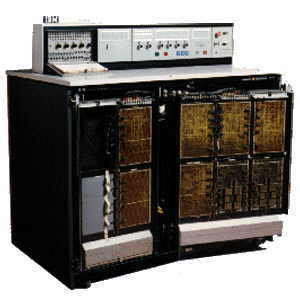 El descubrimiento en 1958 del primer Circuito Integrado (Chip) por el ingeniero Jack S. Kilby (nacido en 1928) de Texas Instruments, así como los trabajos que realizaba, por su parte, el Dr. Robert Noyce de Fairchild Semicon ductors, acerca de los circuitos integrados, dieron origen a la tercera generación de computadoras.
La IBM 360 una de las primeras computadoras comerciales que usó circuitos integrados, podía realizar tanto análisis numéricos como administración ó procesamiento de archivos.
IBM marca el inicio de esta generación, cuando el 7 de abril de 1964 presenta la impresionante IBM 360, con su tecnología SLT (Solid Logic Technology).
También en ese año, Control Data Corporation presenta la supercomputadora CDC 6600, que se consideró como la más poderosa de las computadoras de la época, ya que tenía la capacidad de ejecutar unos 3 000 000 de instrucciones por segundo (mips). 
El siguiente desarrollo mayor se da con la Integración a gran escala (LSI de Large Scale Integration), que hizo posible aglutinar miles de transistores y dispositivos relacionados en un solo circuito integrado. Se producen dos dispositivos que revolucionan la tecnología computacional: el primero el microprocesador, un circuito integrado que incluye todas las unidades necesarias para funcionar como Unidad de Procesamiento Central y que conllevan la aparición de las microcomputadoras o computadoras personales, en 1968, y a la producción de terminales remotas "inteligentes". El otro dispositivo es la memoria de acceso aleatorio (RAM) por sus siglas en .
Hasta 1970 las computadoras mejoraron dramáticamente en velocidad, confiabilidad y capacidad de almacenamiento.
Caracteristicas
Se desarrollaron circuitos integrados para procesar información.
Se desarrollaron los "chips" para almacenar y procesar la información. Un "chip" es una pieza de silicio que contiene los componentes electrónicos en miniatura llamados semiconductores.
Los circuitos integrados recuerdan los datos, ya que almacenan la información como cargas eléctricas.
Surge la multiprogramación.
Las computadoras pueden llevar a cabo ambas tareas de procesamiento o análisis matemáticos.
Emerge la industria del "software".
Se desarrollan las minicomputadoras IBM 360 y DEC PDP-1.
Otra vez las computadoras se tornan más pequeñas, más ligeras y más eficientes.
Consumían menos electricidad, por lo tanto, generaban menos calor. Las características principales de estas computadoras son: 
-Se sigue utilizando la memoria de núcleos magnéticos.
-Los tiempos de operación son del orden de nanosegundos (una mil millonésima parte de segundo)
-Aparece el disco magnético como medio de almacenamiento.
-Compatibilidad de información entre diferentes tipos de computadoras.